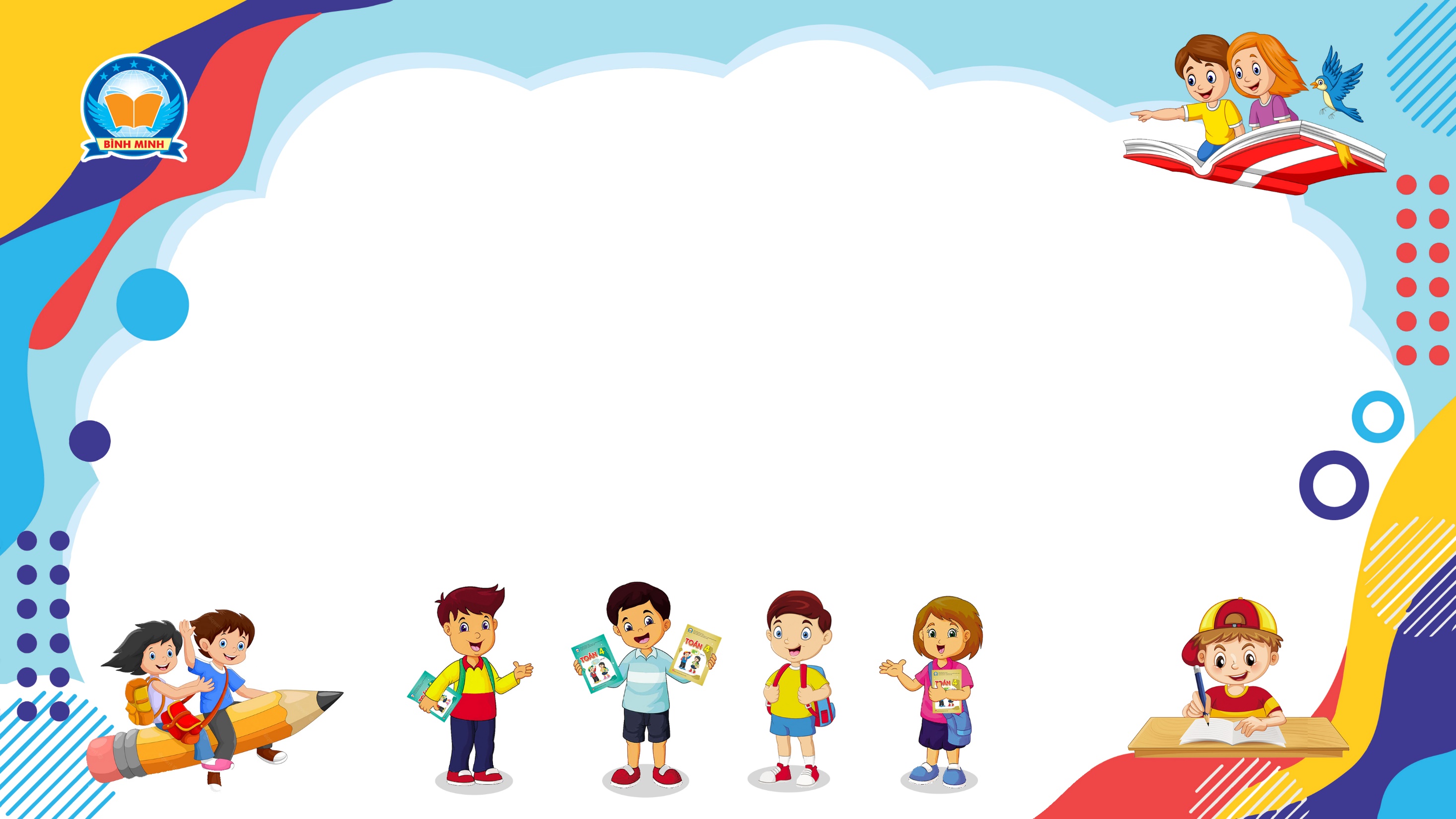 Bài 129
LUYỆN TẬP CHUNG
(Sách giáo khoa Toán 4 - Tập hai - Trang 55)
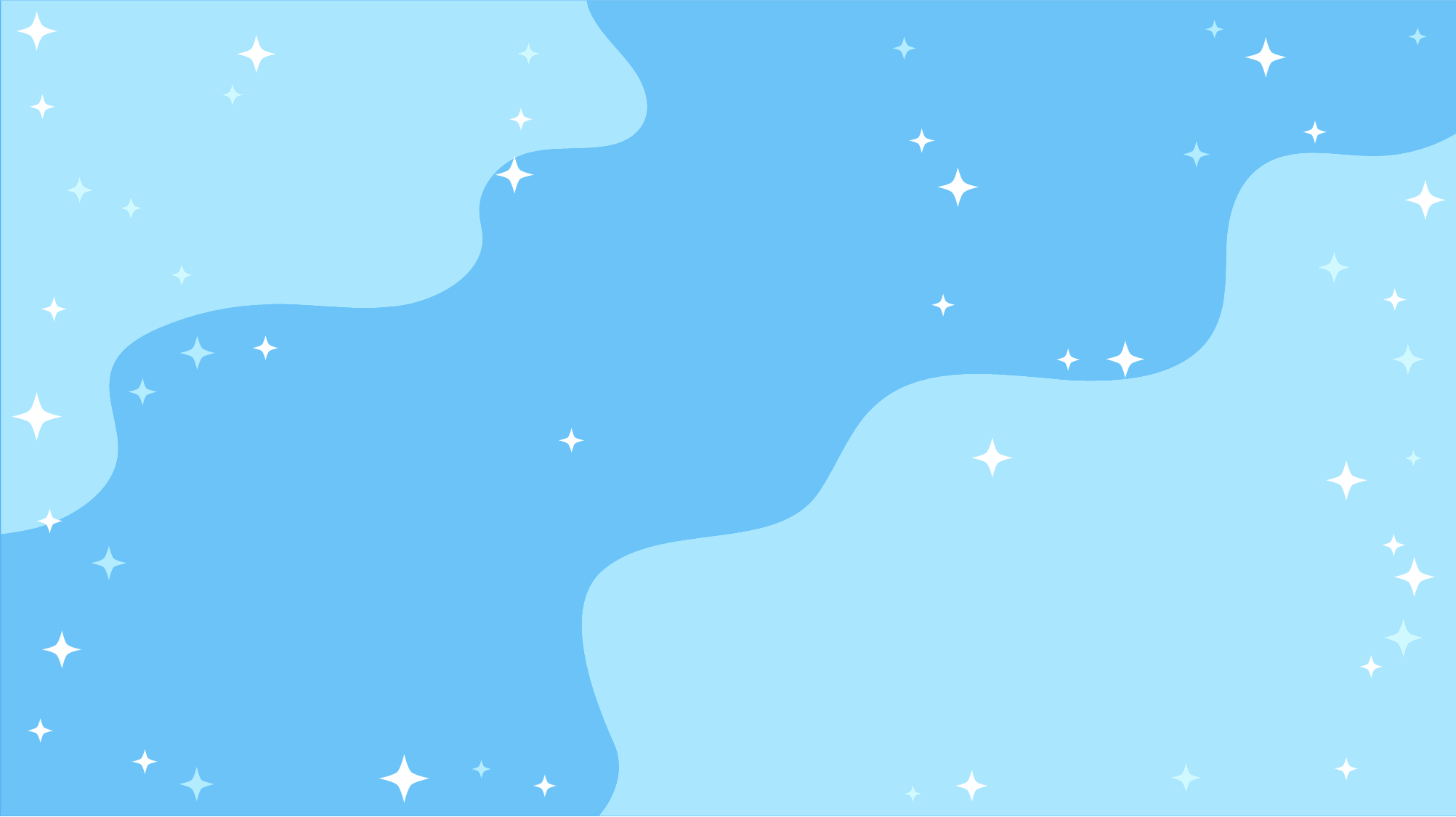 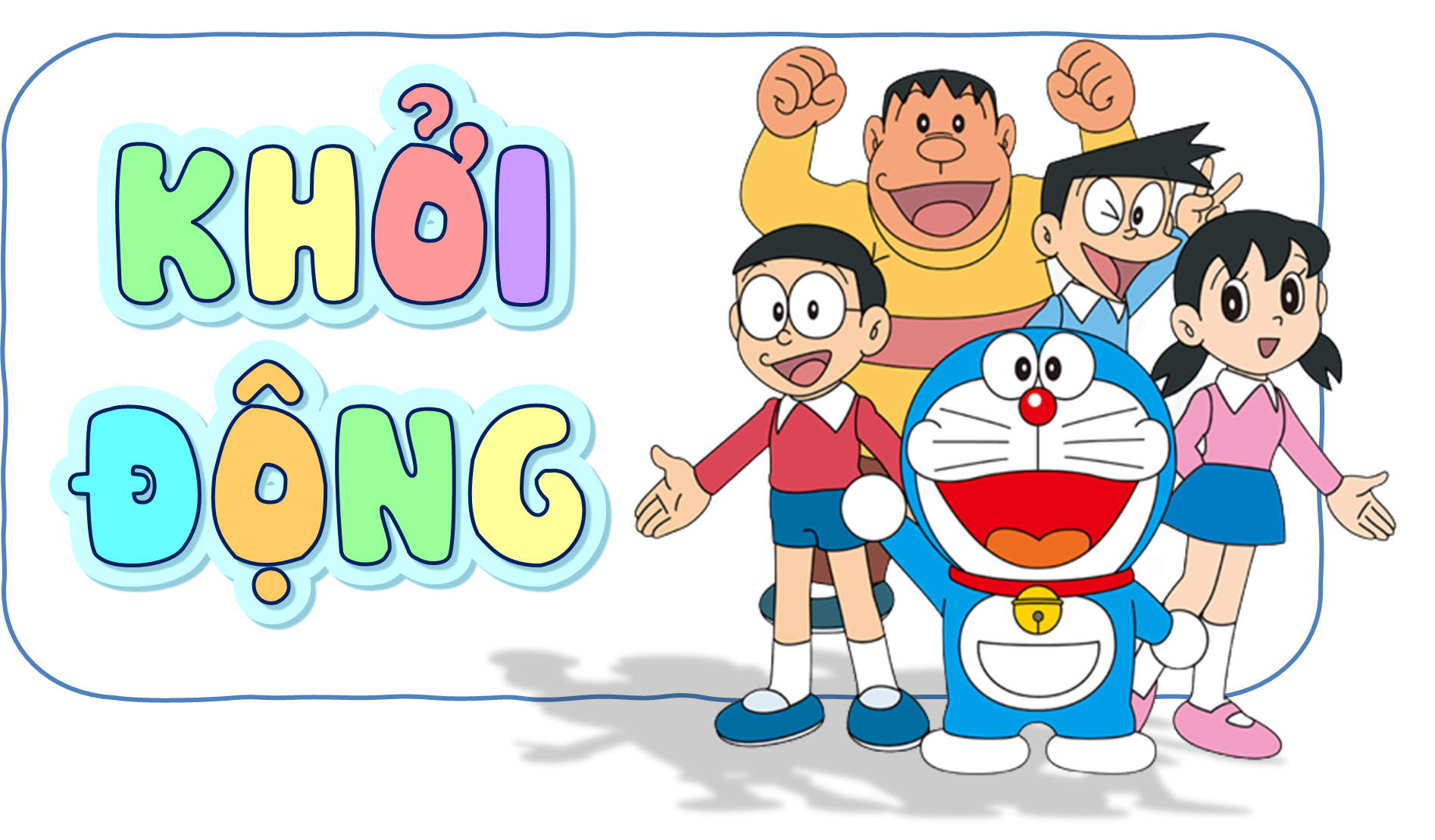 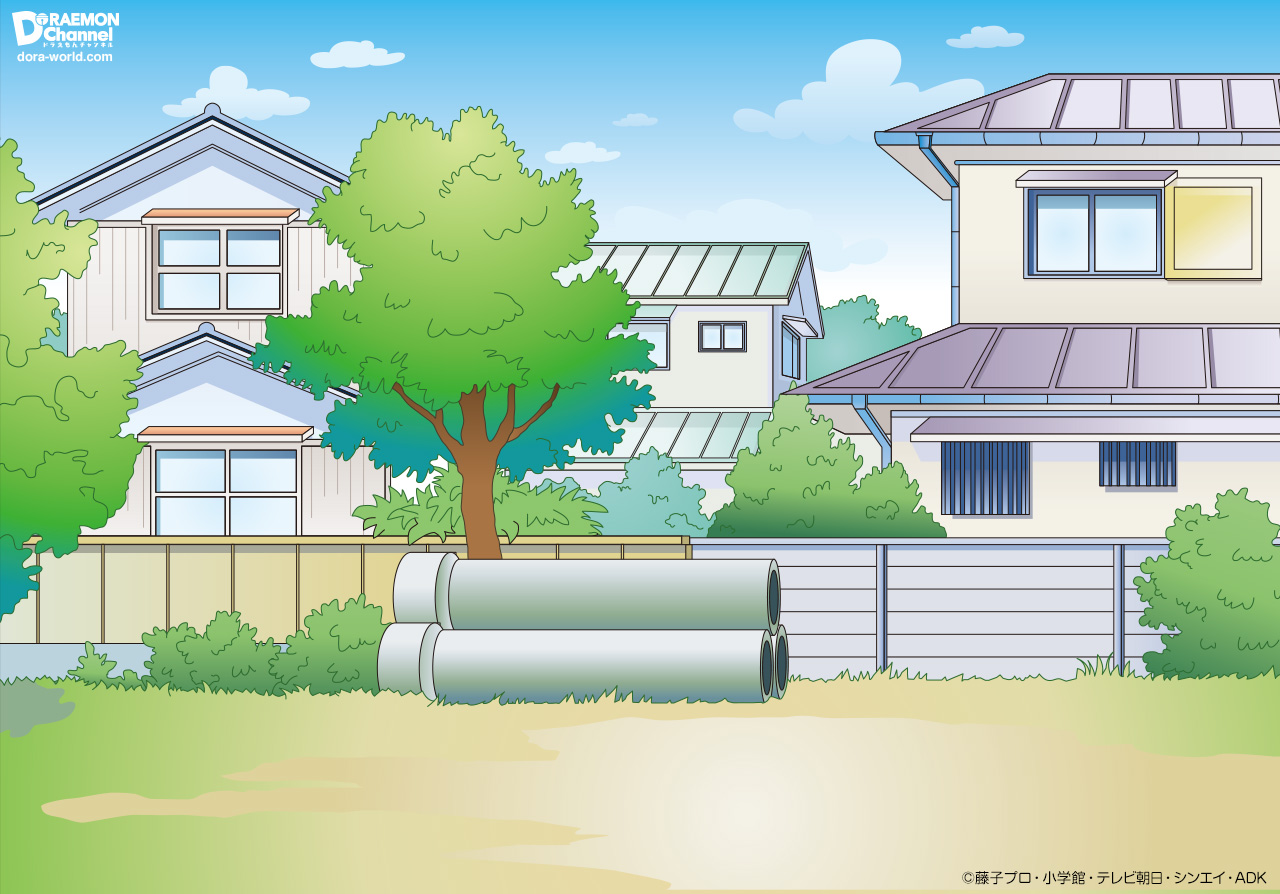 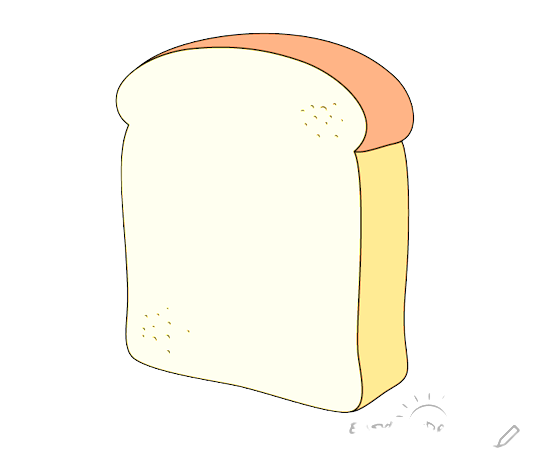 BÁNH 
MÌ 
TRÍ 
NHỚ
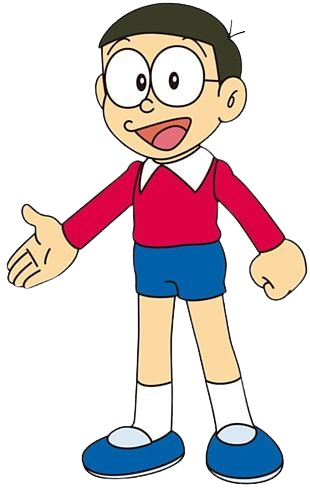 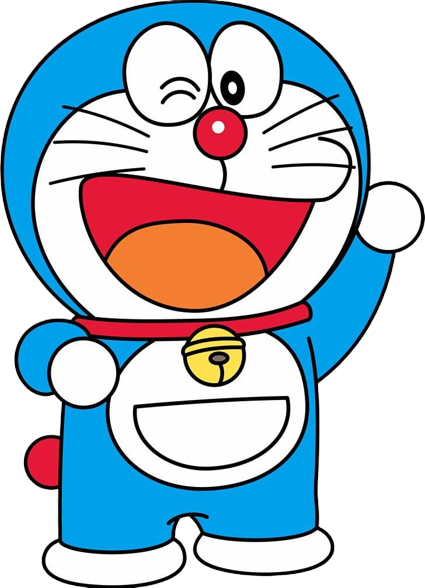 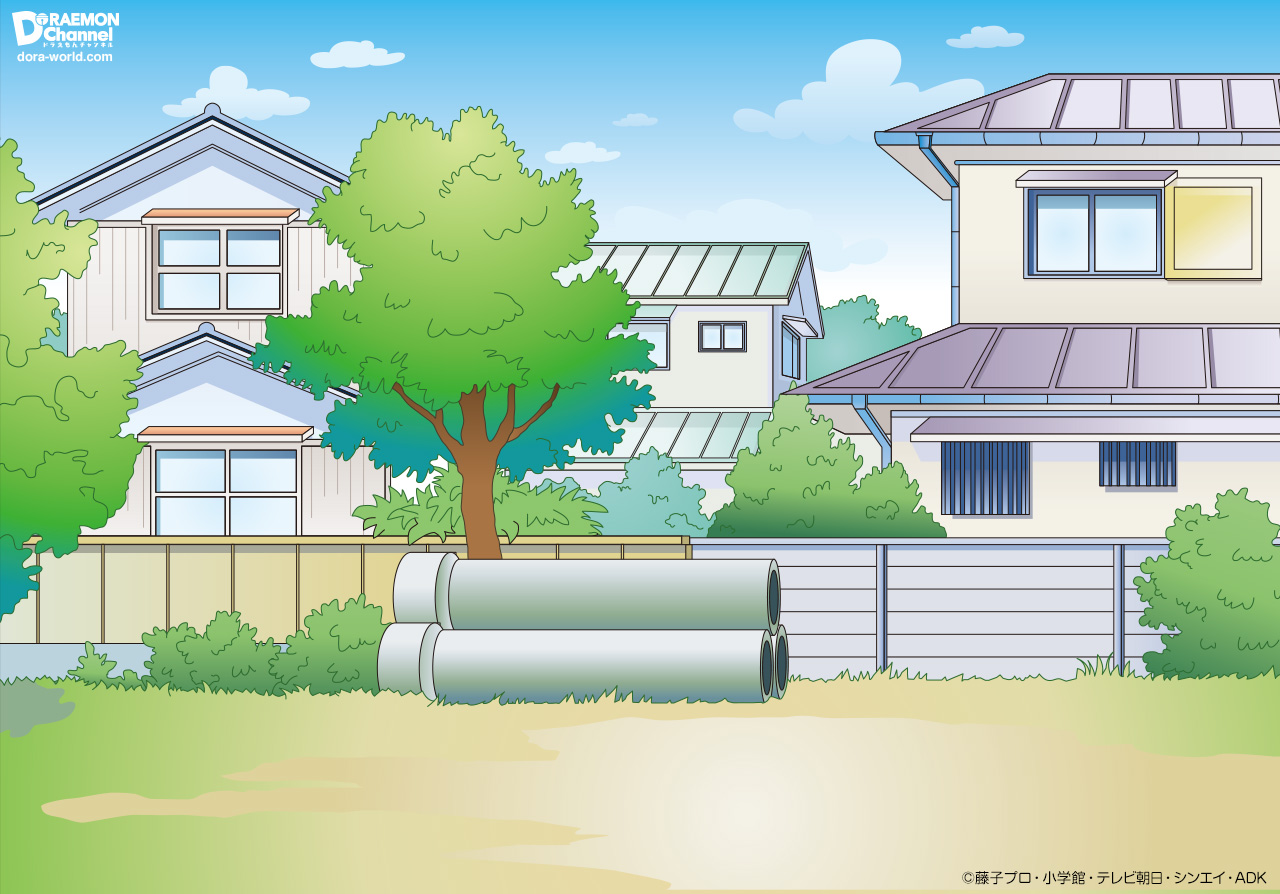 Ngày mai, mình có một bài kiểm tra rất quan trọng. Các bạn hãy giúp mình trả lời các câu hỏi trong bánh mì trí nhớ để mình có thể nhớ lại các kiến thức đã học nha!
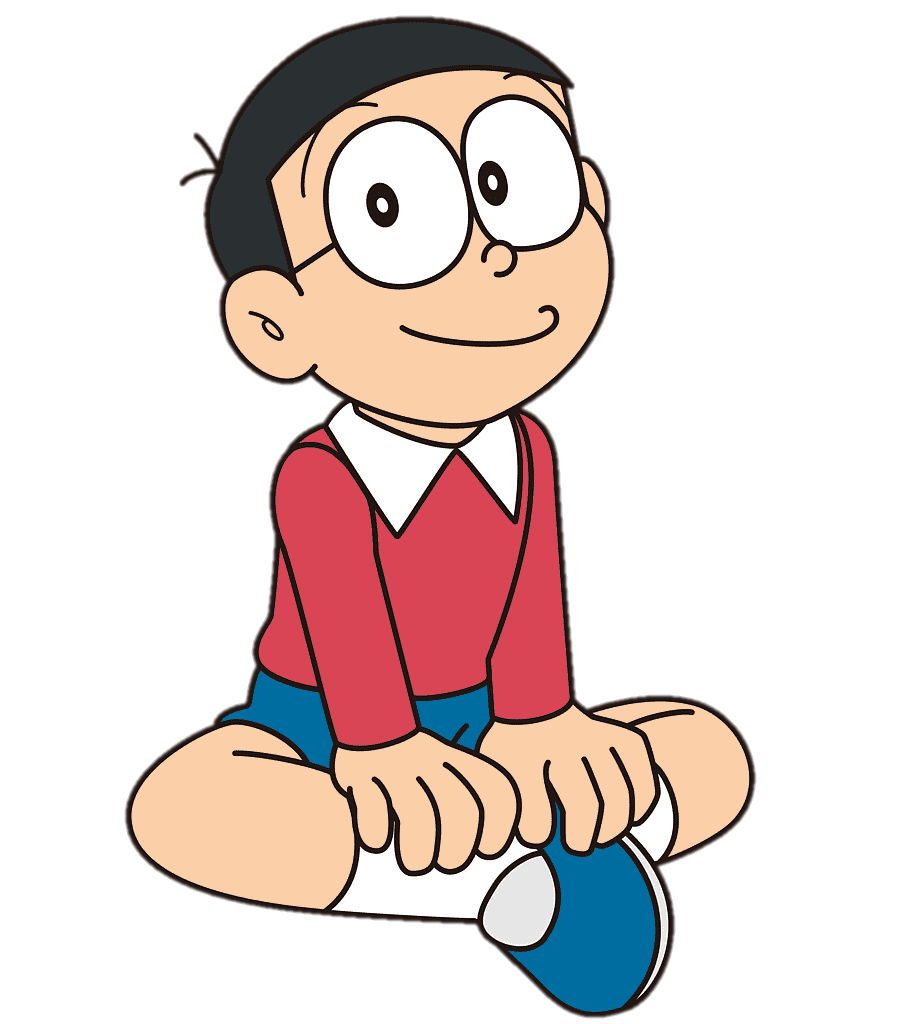 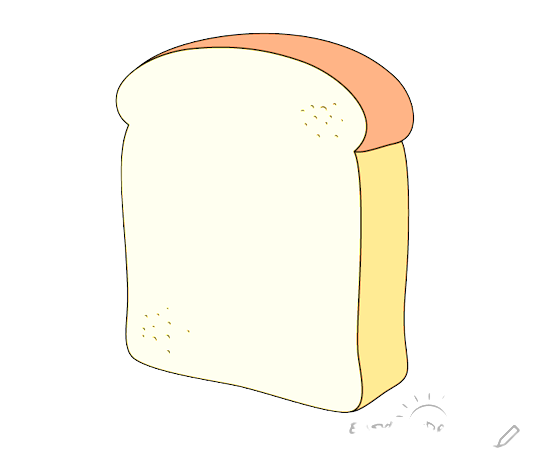 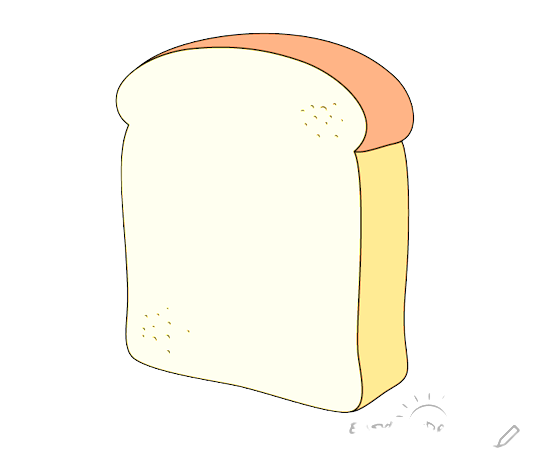 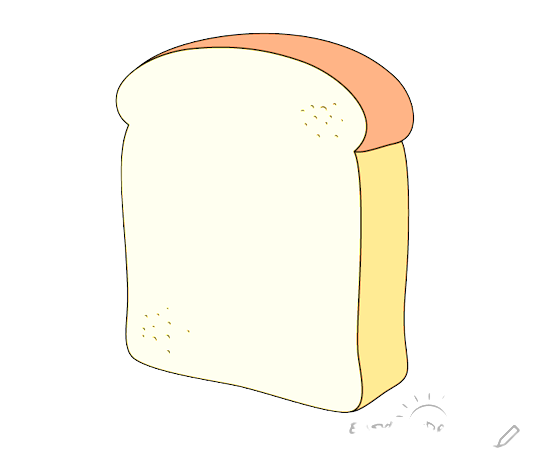 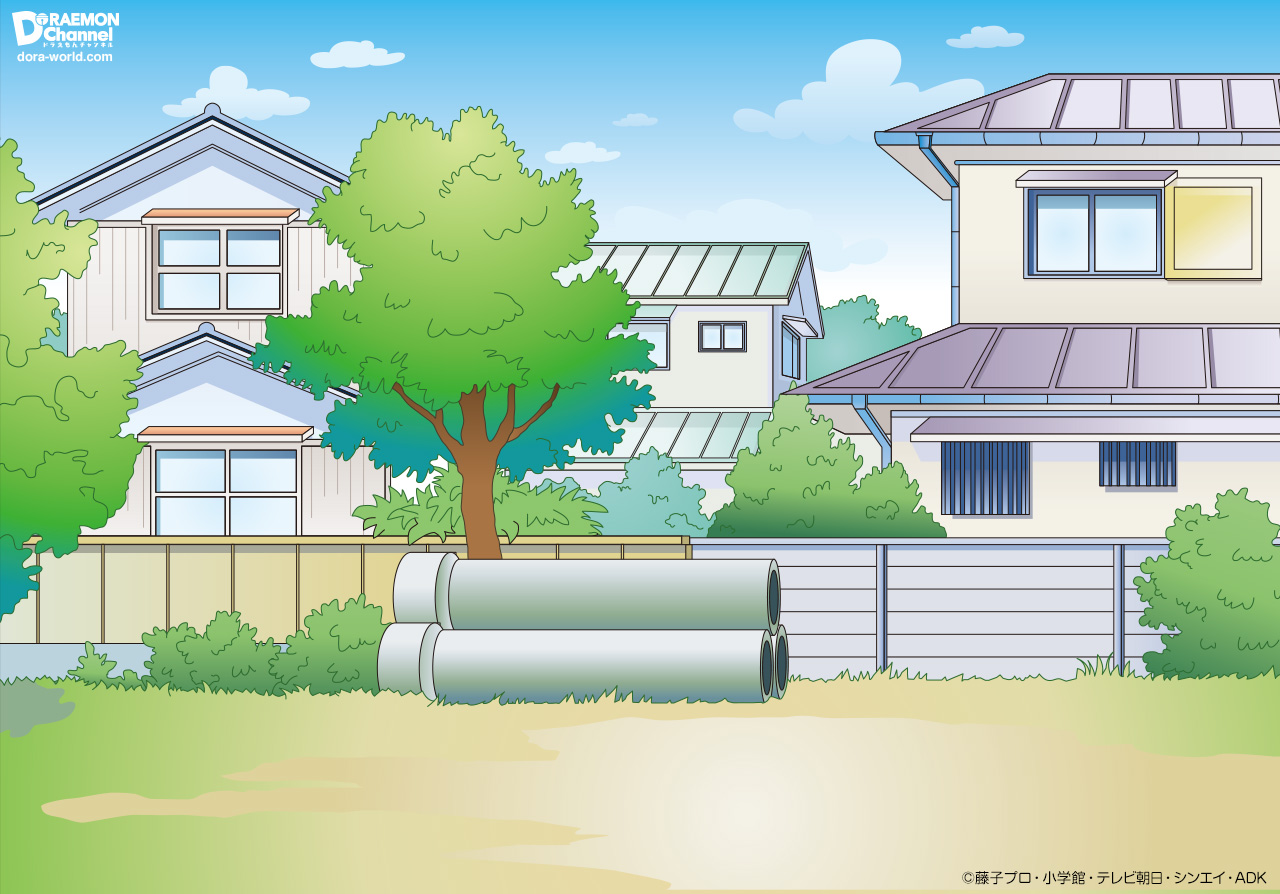 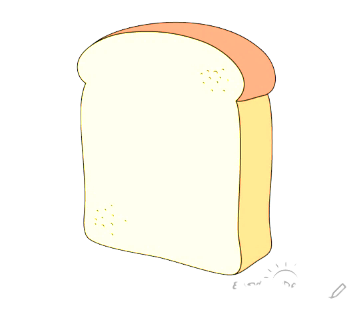 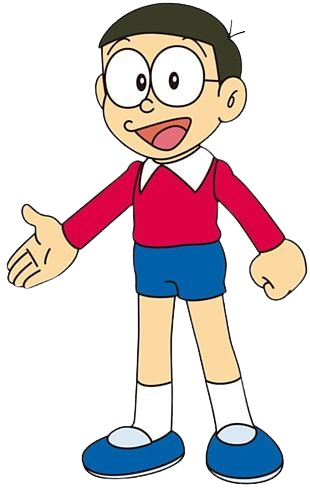 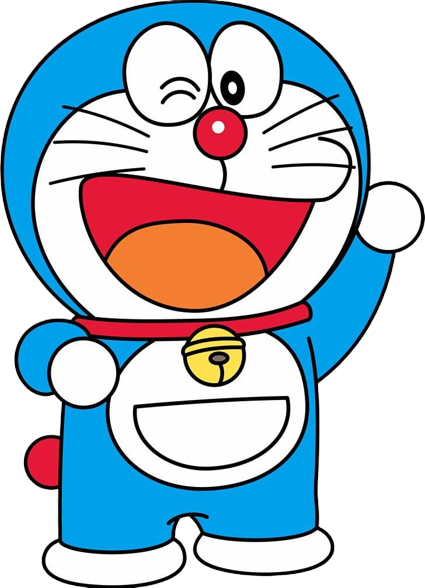 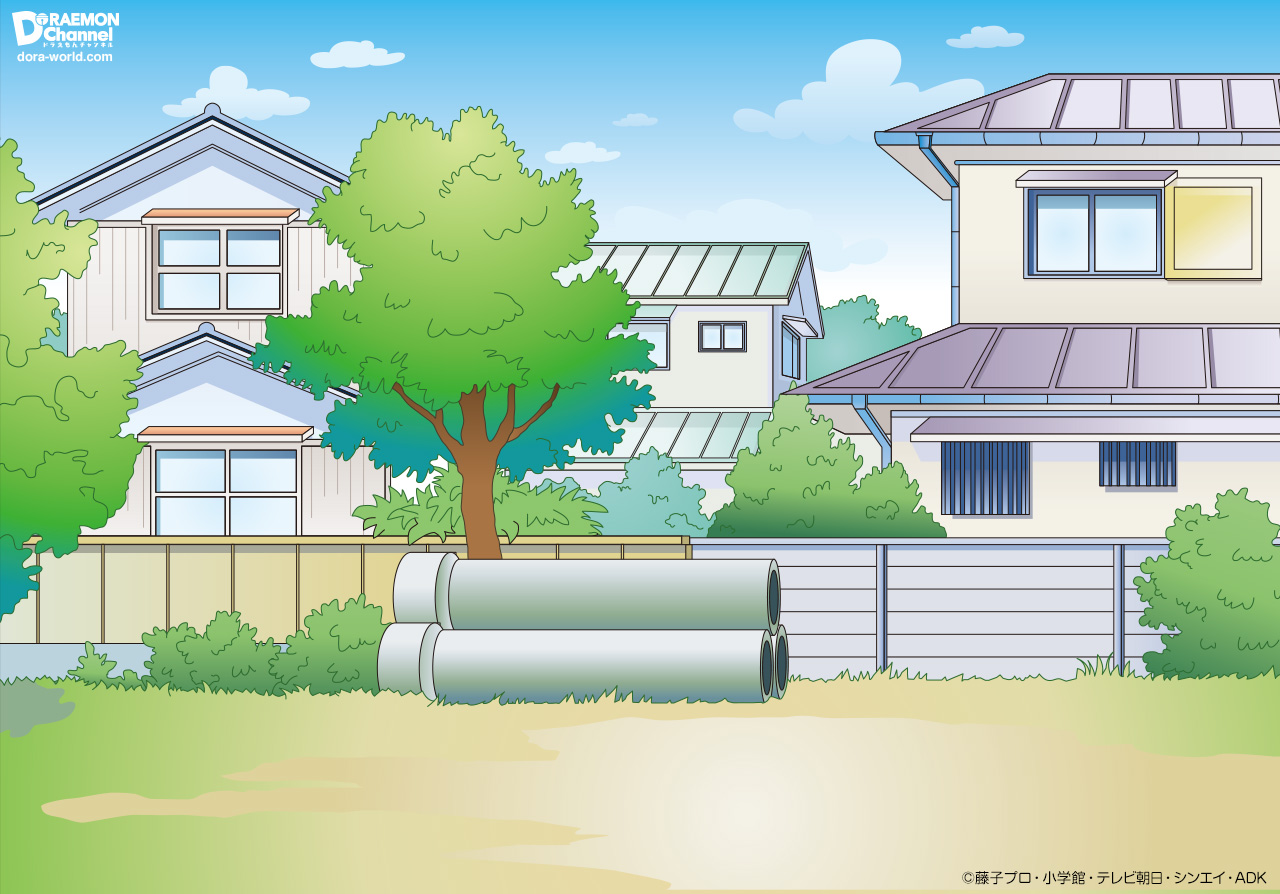 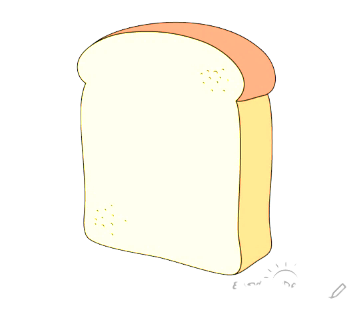 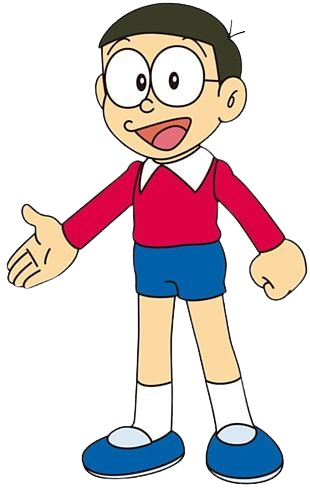 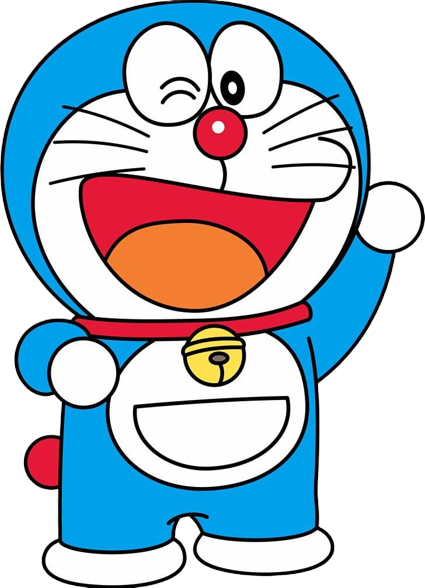 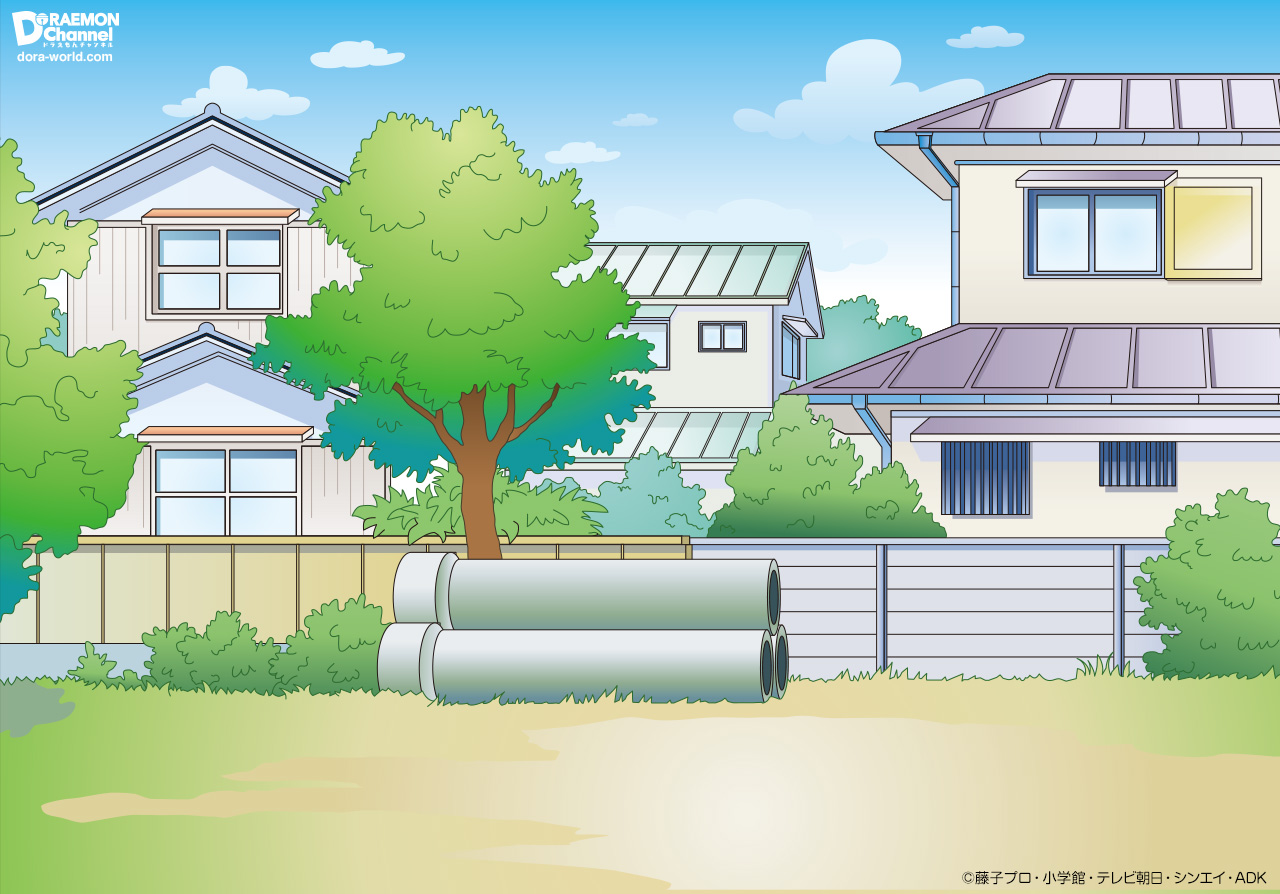 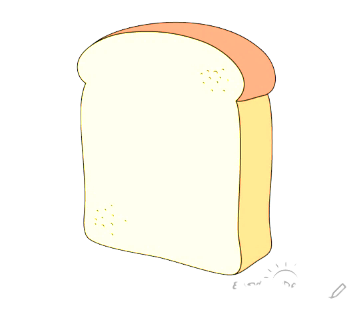 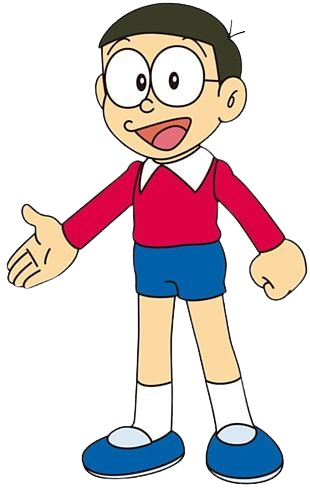 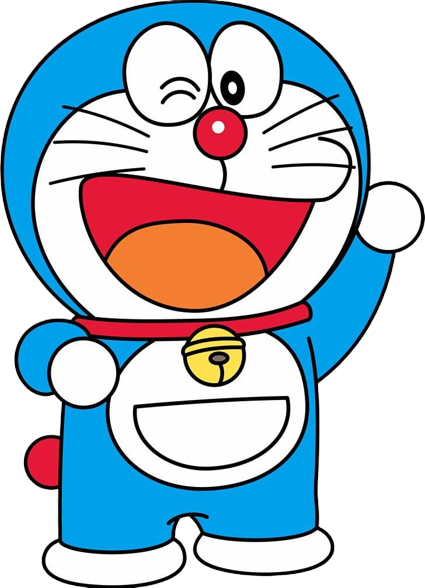 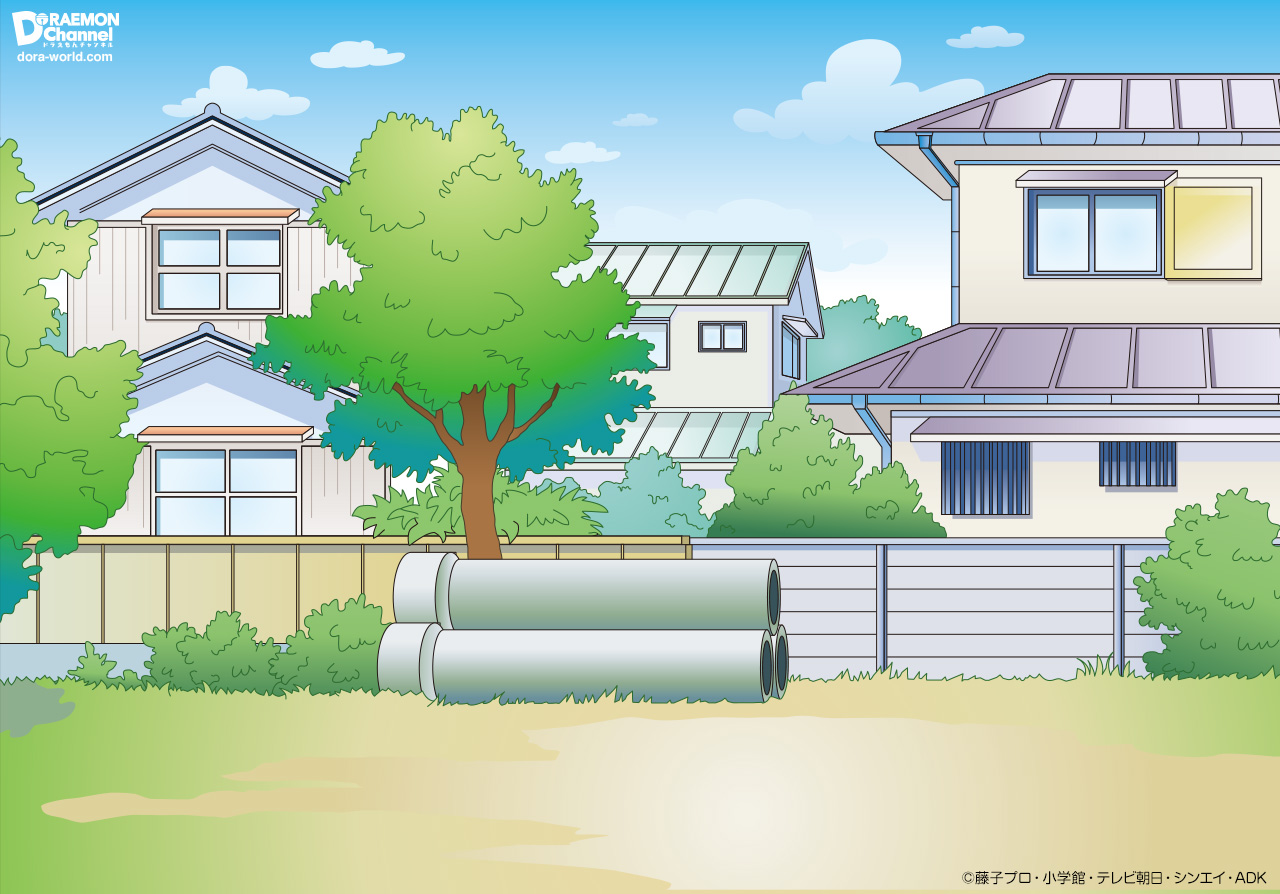 Cảm ơn các bạn hãy giúp mình trả lời các câu hỏi. Giờ mình đã sẵn sàng cho bài kiểm tra ngày mai rồi!
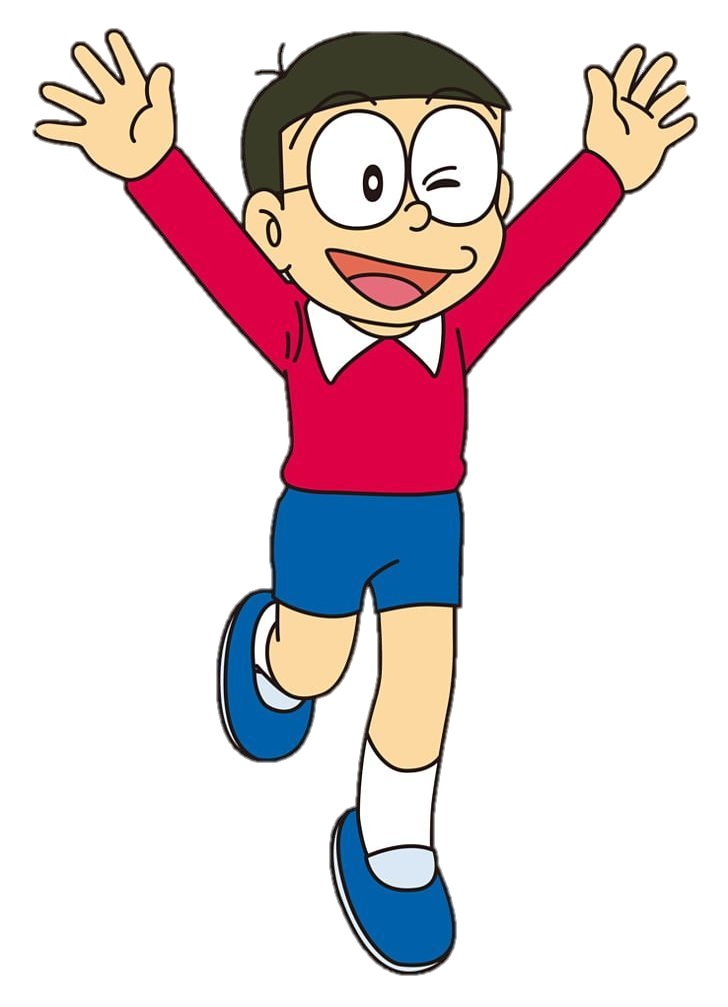 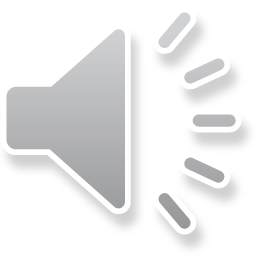 Thứ … ngày … tháng … năm ….
Bài 129
LUYỆN TẬP CHUNG
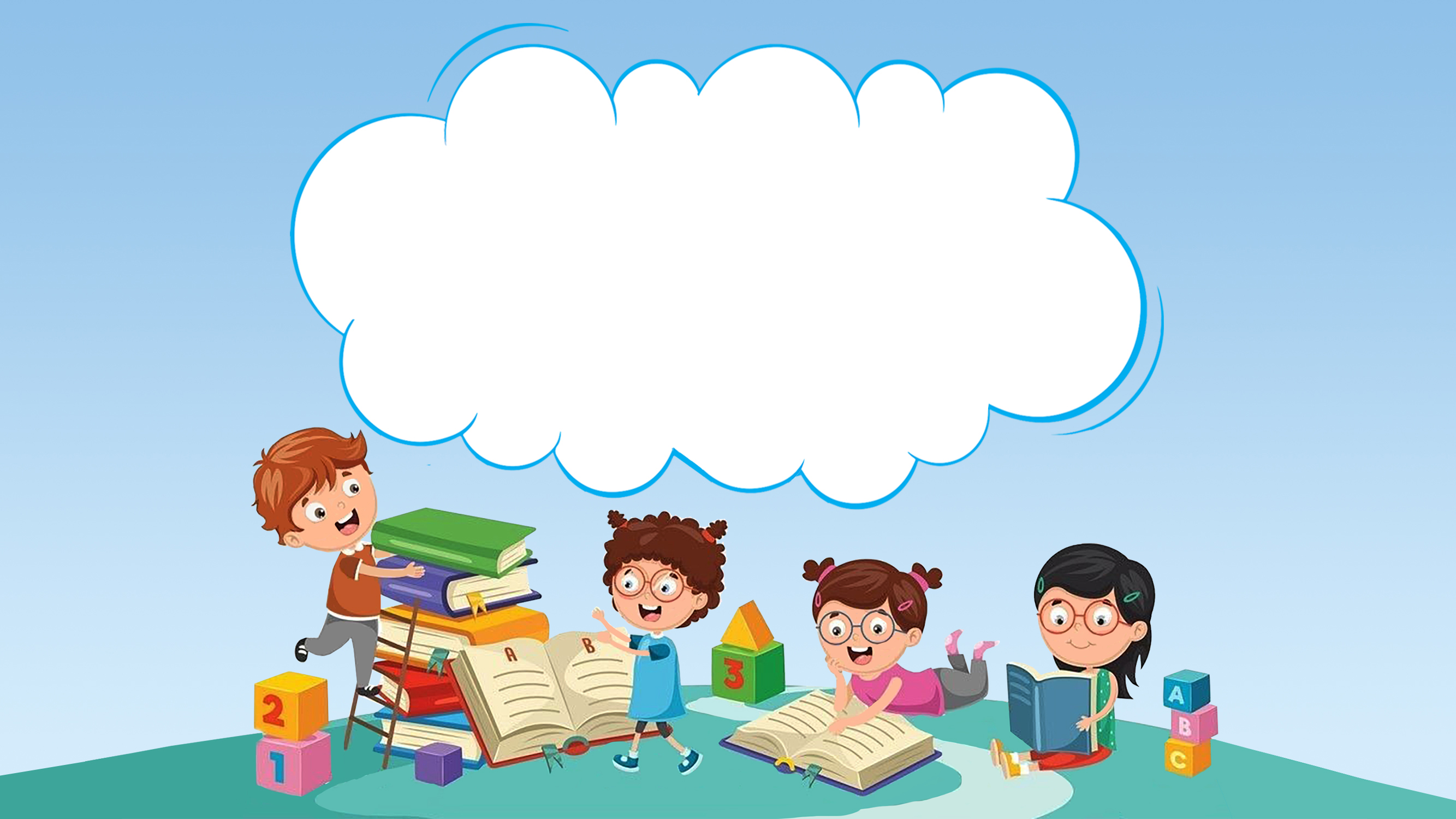 LUYỆN TẬP
THỰC HÀNH
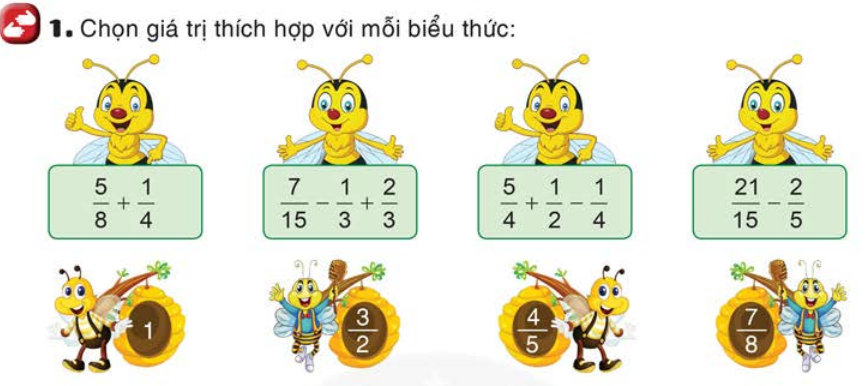 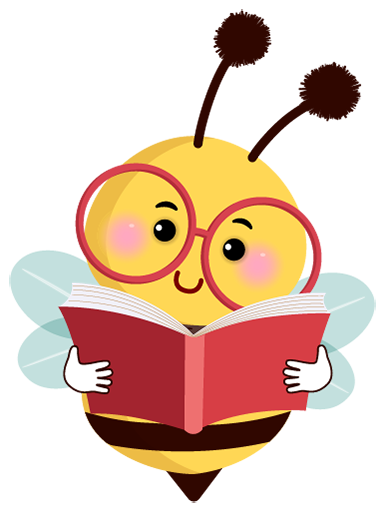 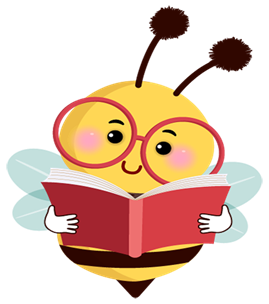 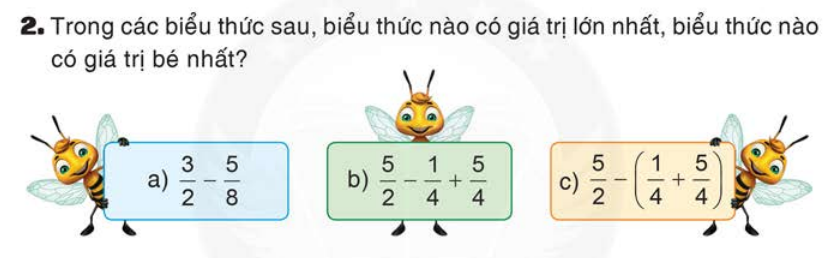 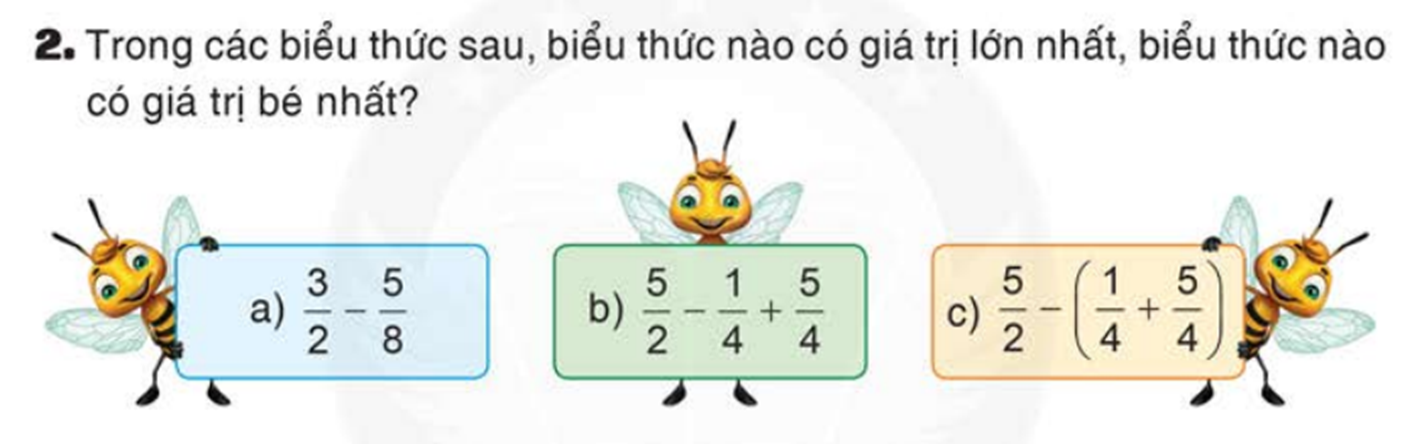 Biểu thức có giá trị bé nhất là:
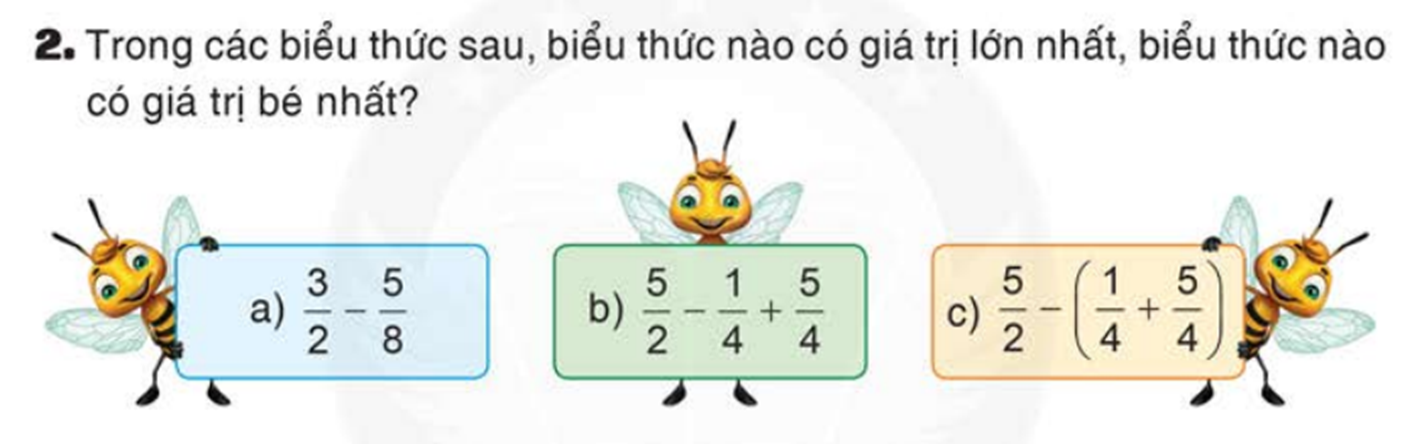 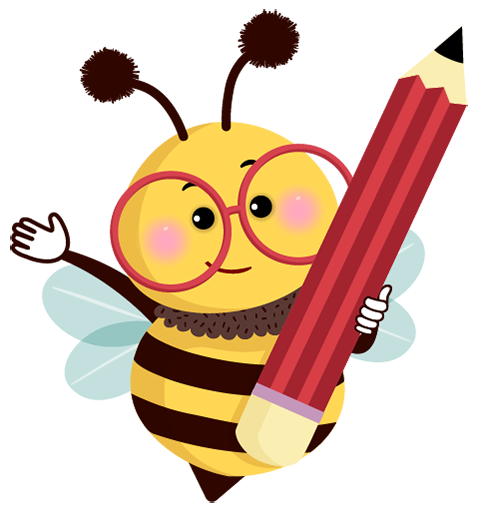 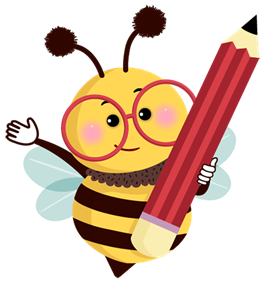 Biểu thức có giá trị lớn nhất là:
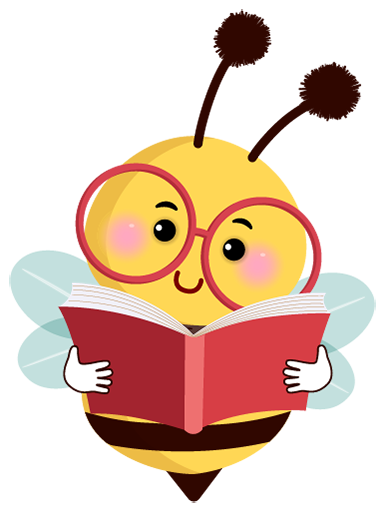 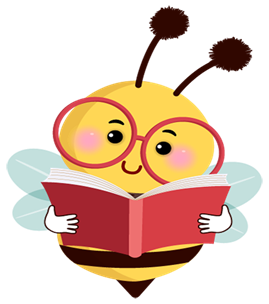 Bài 2: Tính bằng cách thuận tiện:
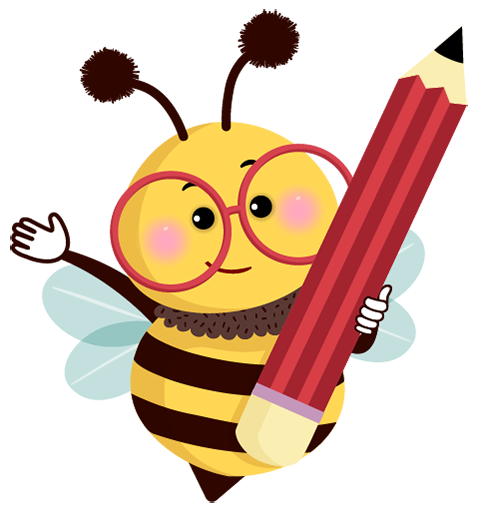 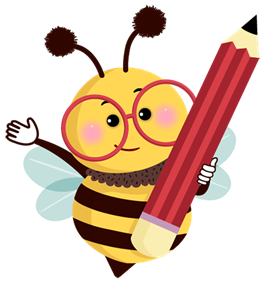 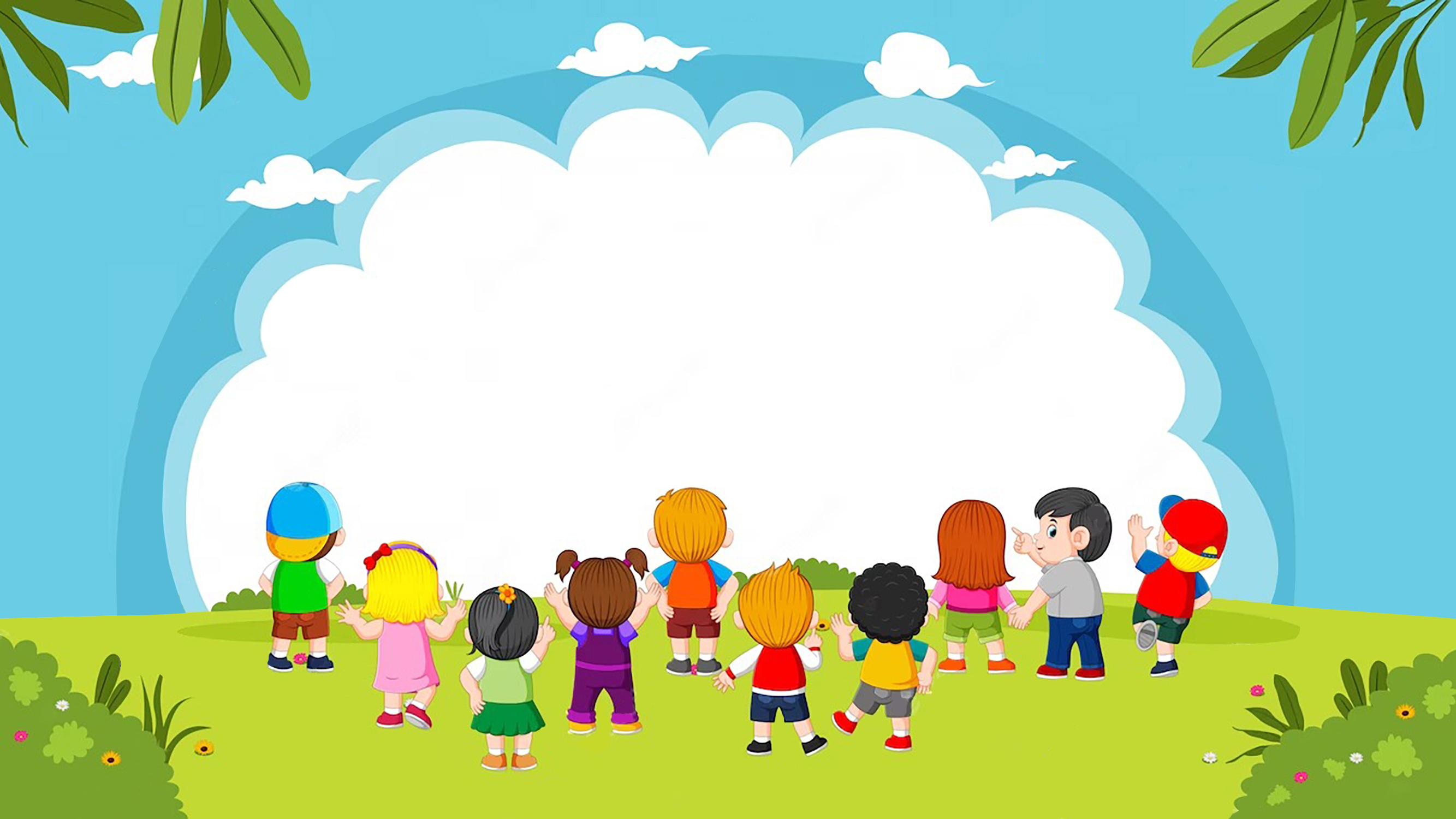 VẬN DỤNG
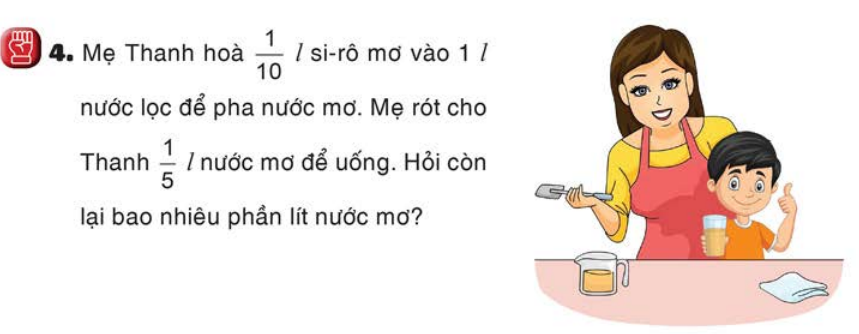 Bài giải:
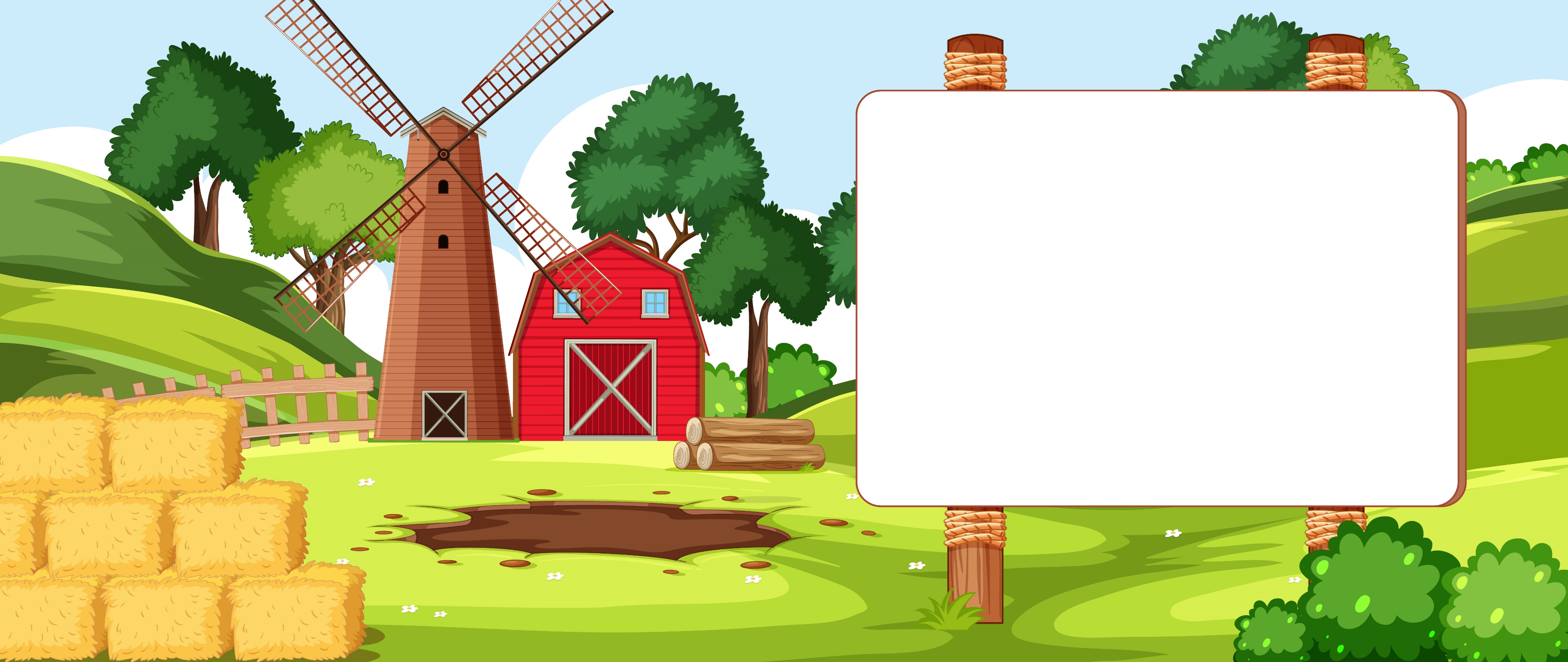 TIẾT HỌC 
KẾT THÚC